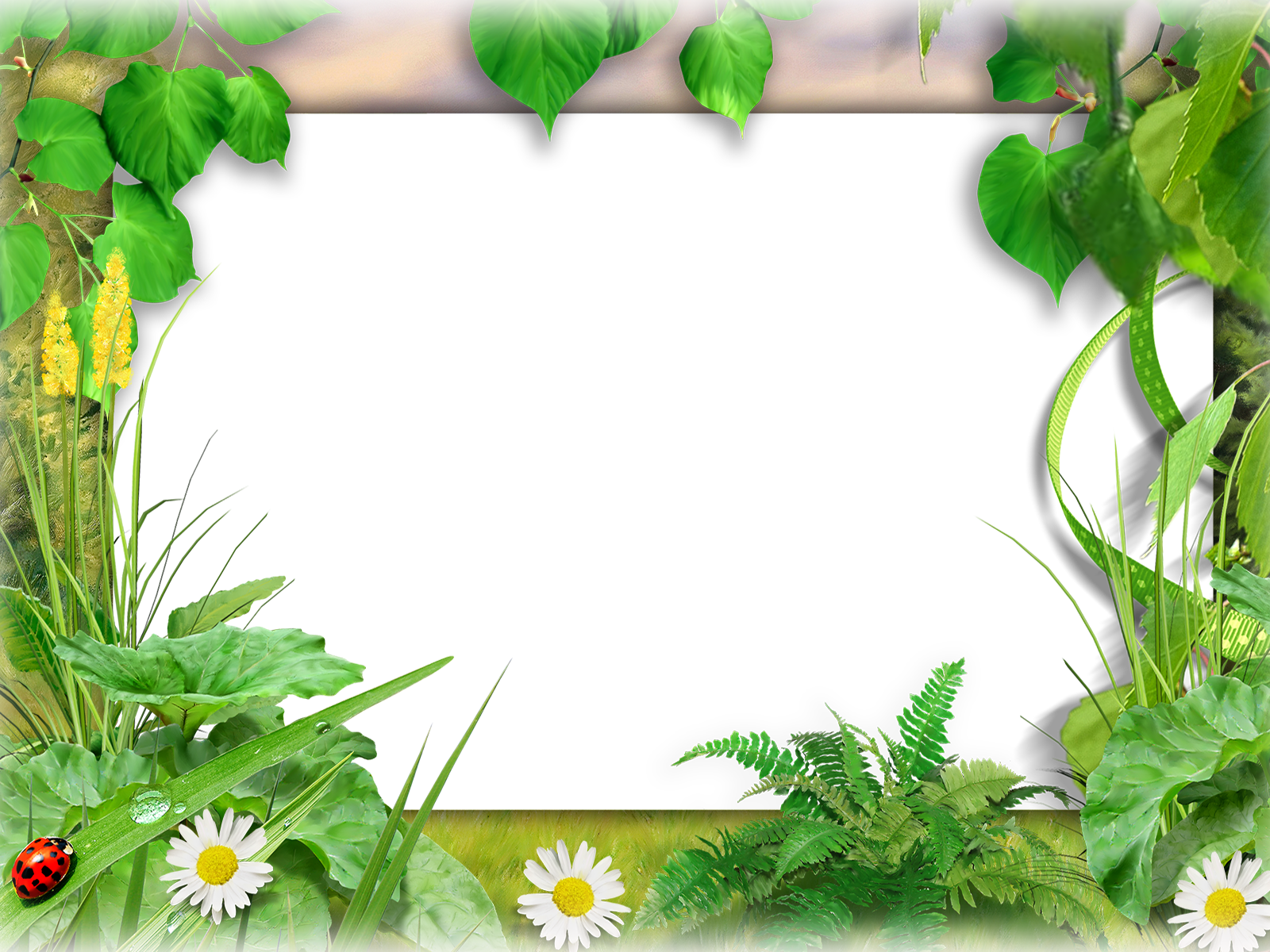 МКДОУ «Детский сад «Ласточка»
 общеразвивающего вида с.Манасаул
Презентация
«Фантазируй вместе с природой»
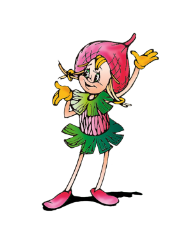 Автор: воспитатель старшей группы «Солнышко» Гапурова Шахрузат Магомедрасуловна
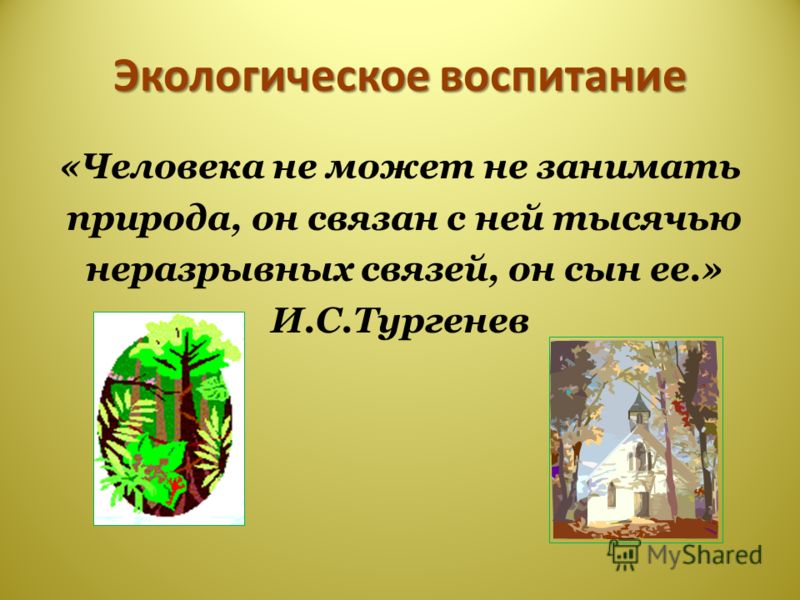 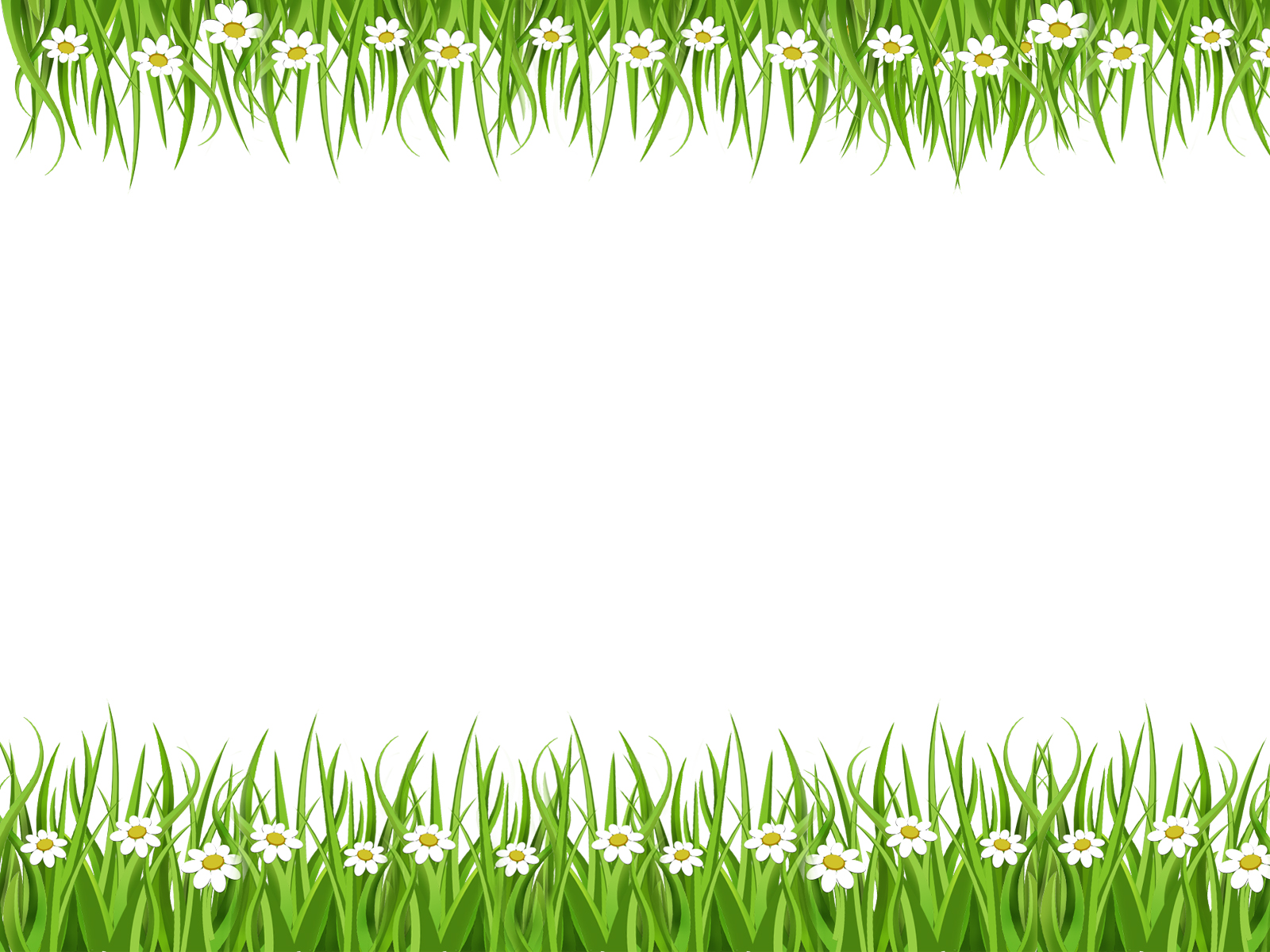 Стенд (уголок)
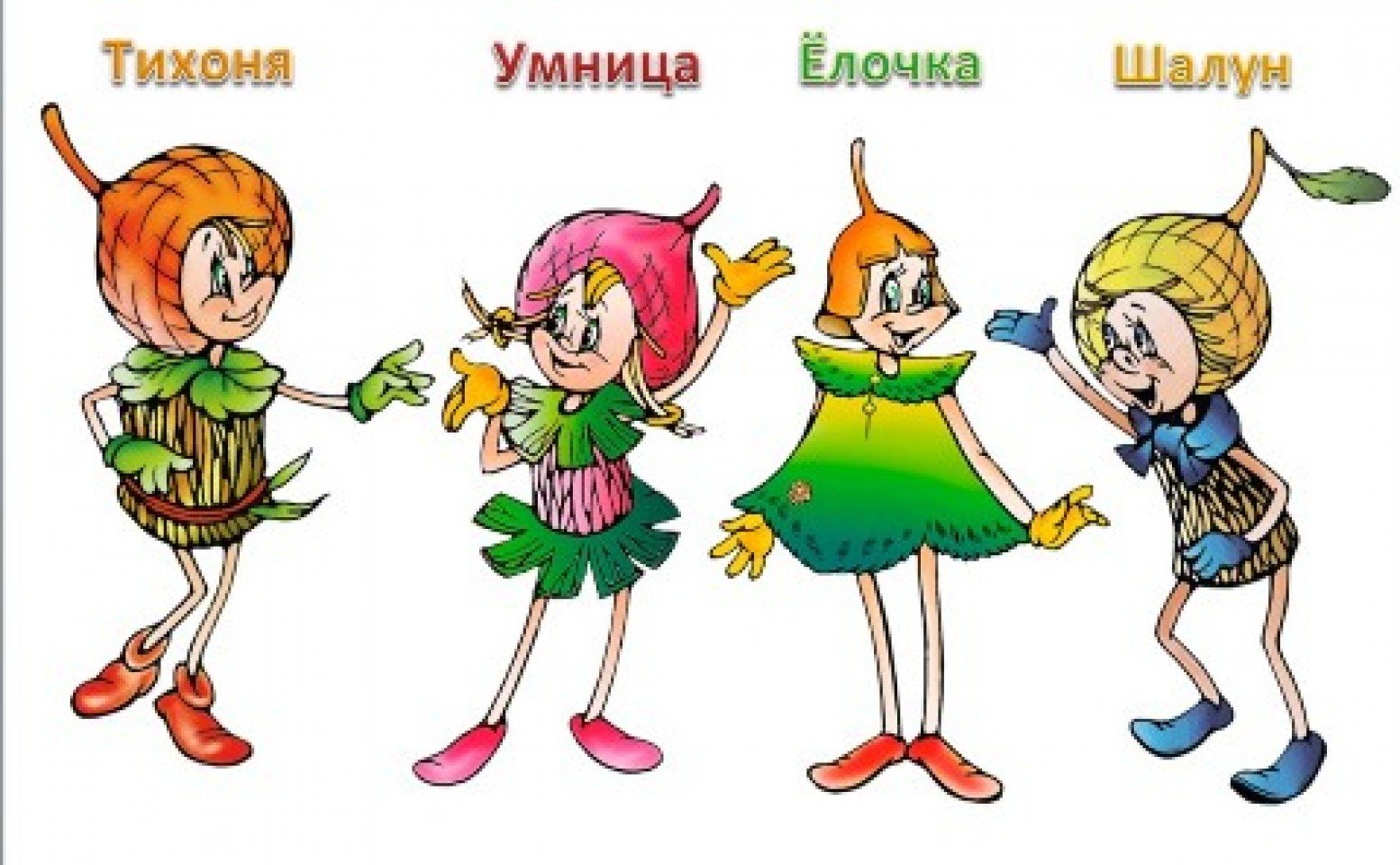 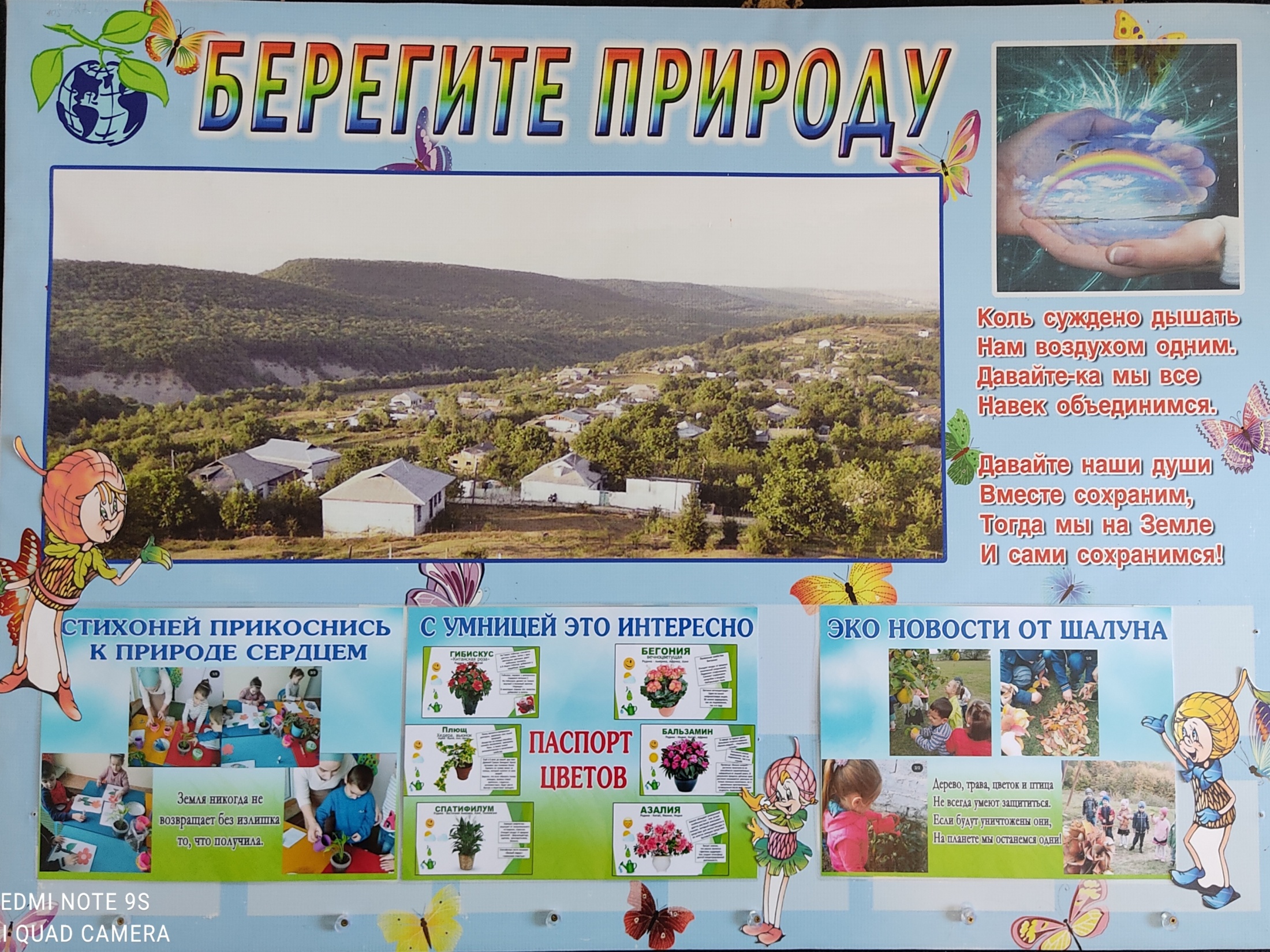 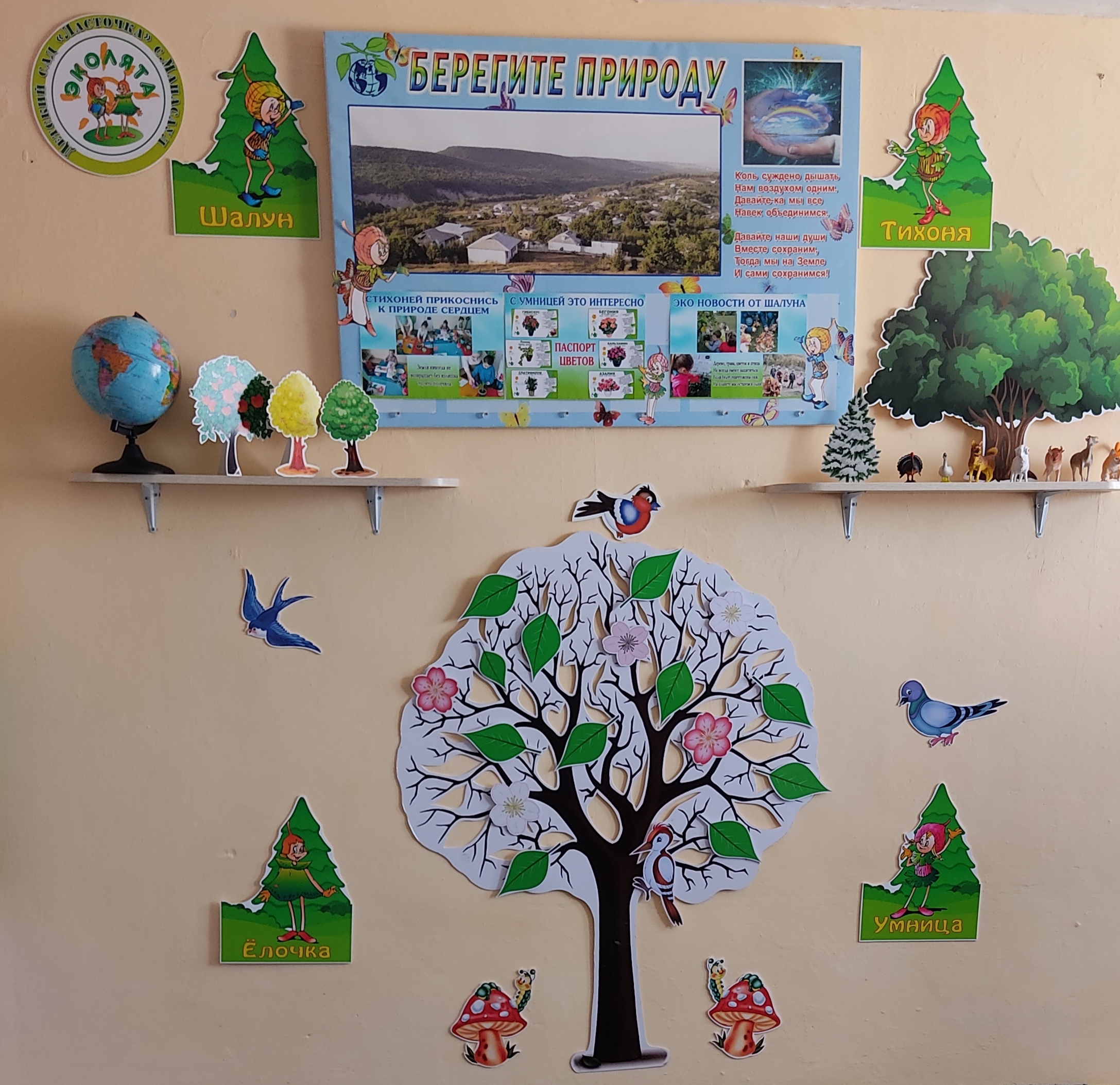 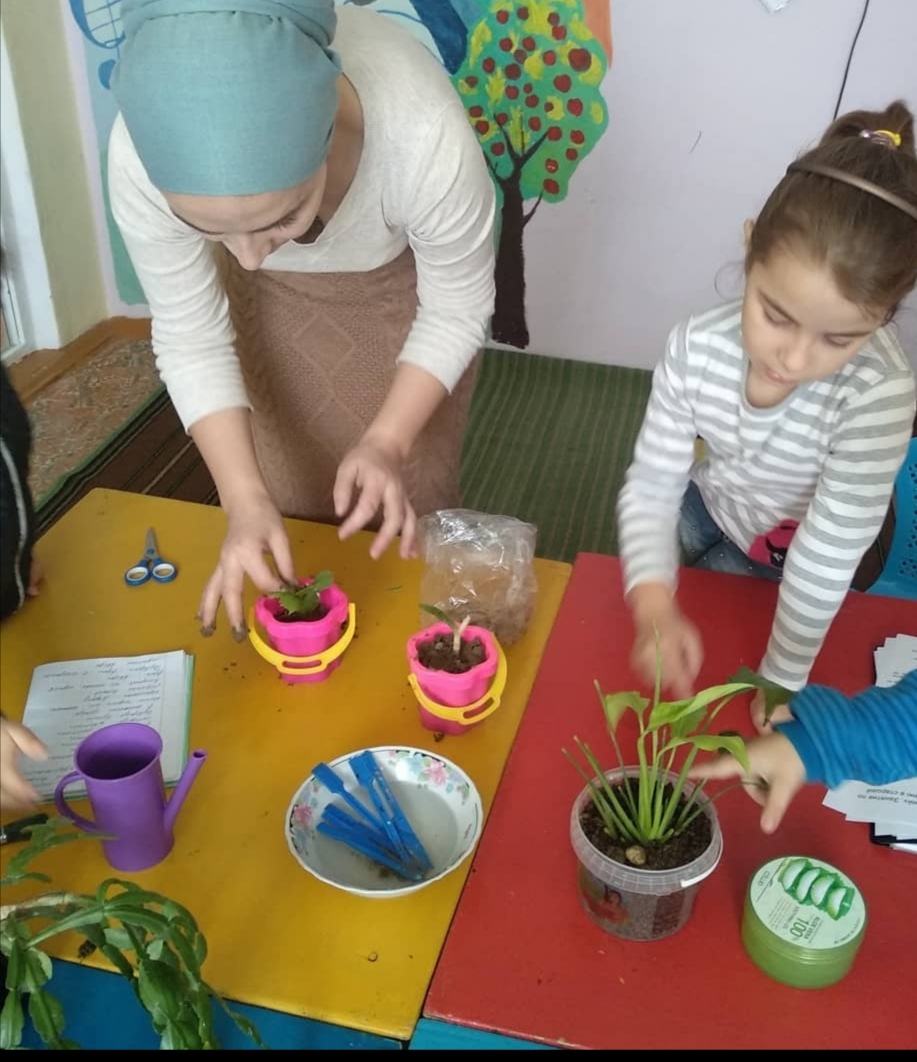 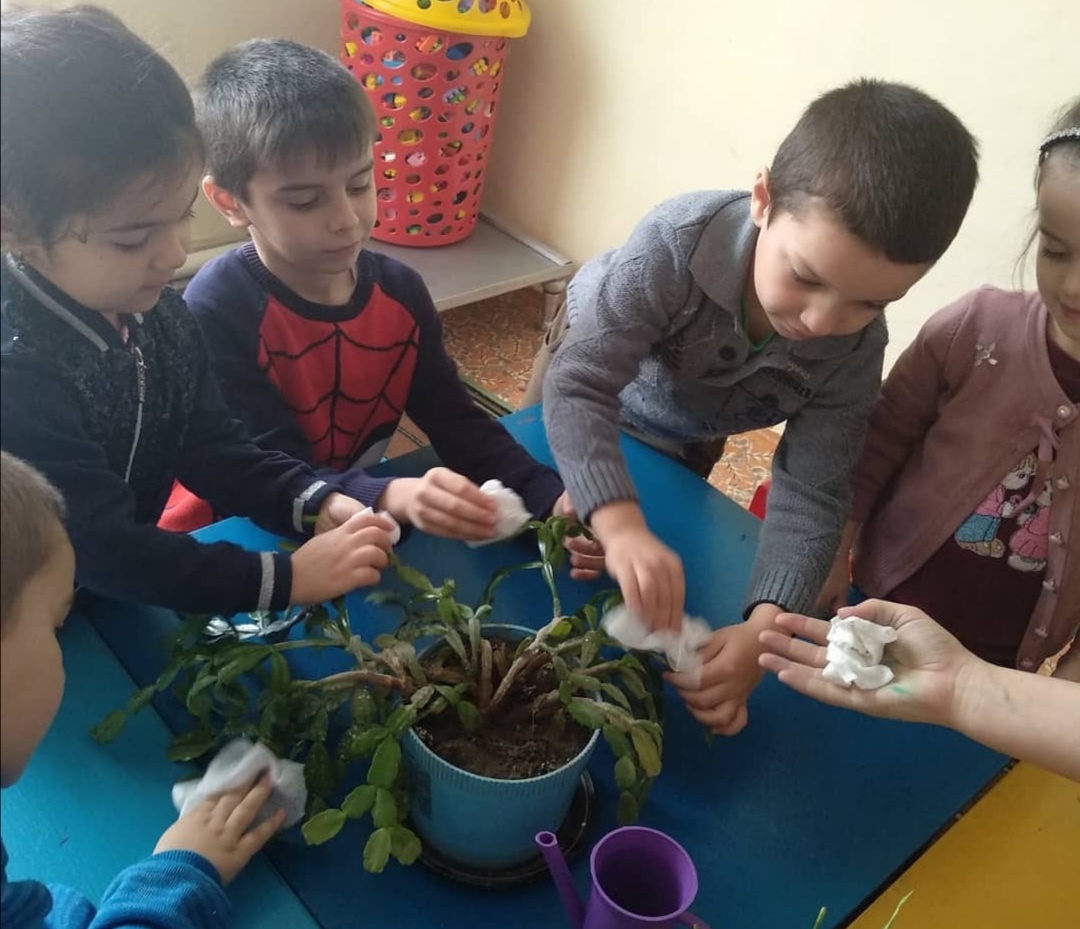 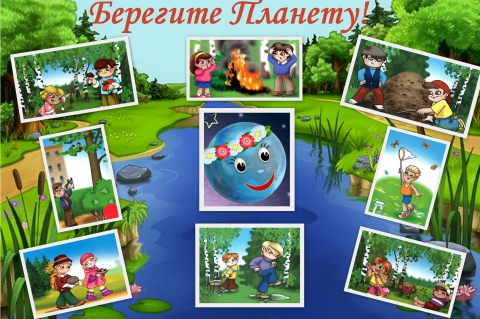 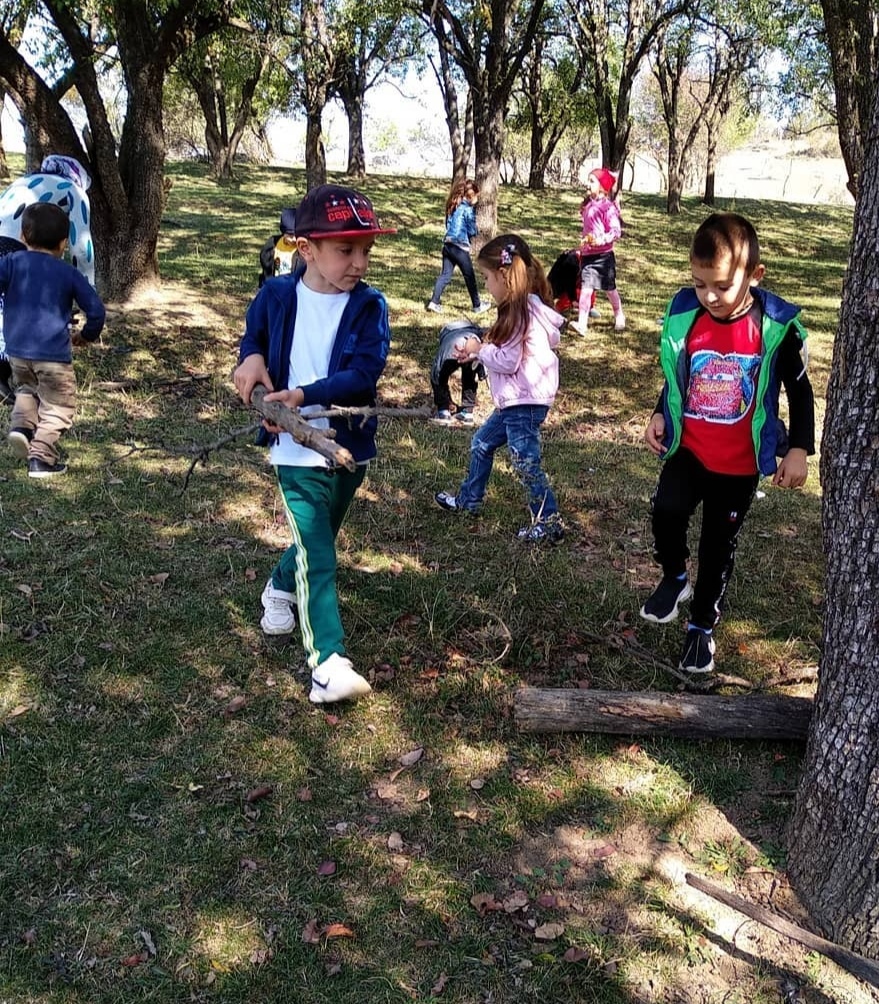 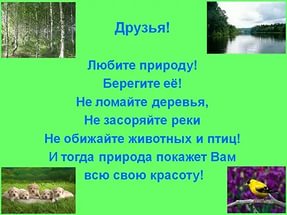 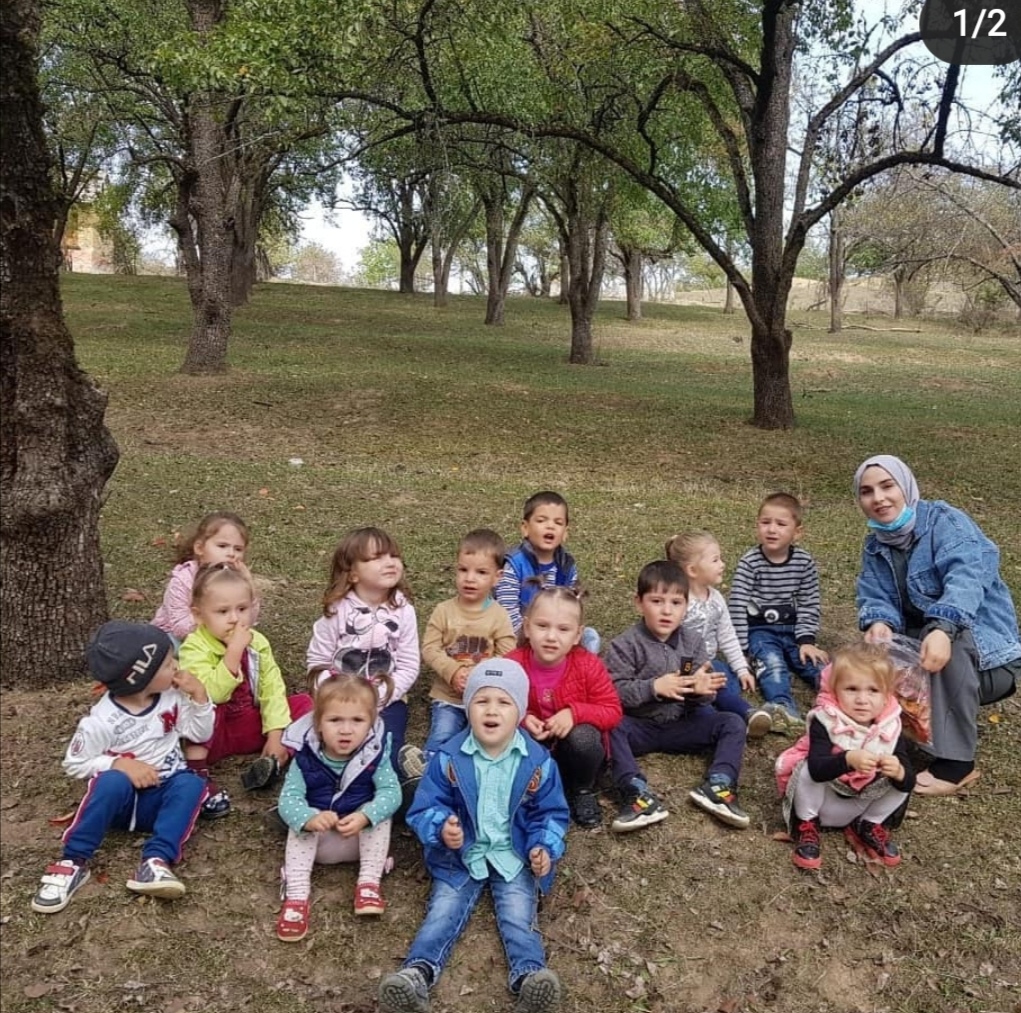 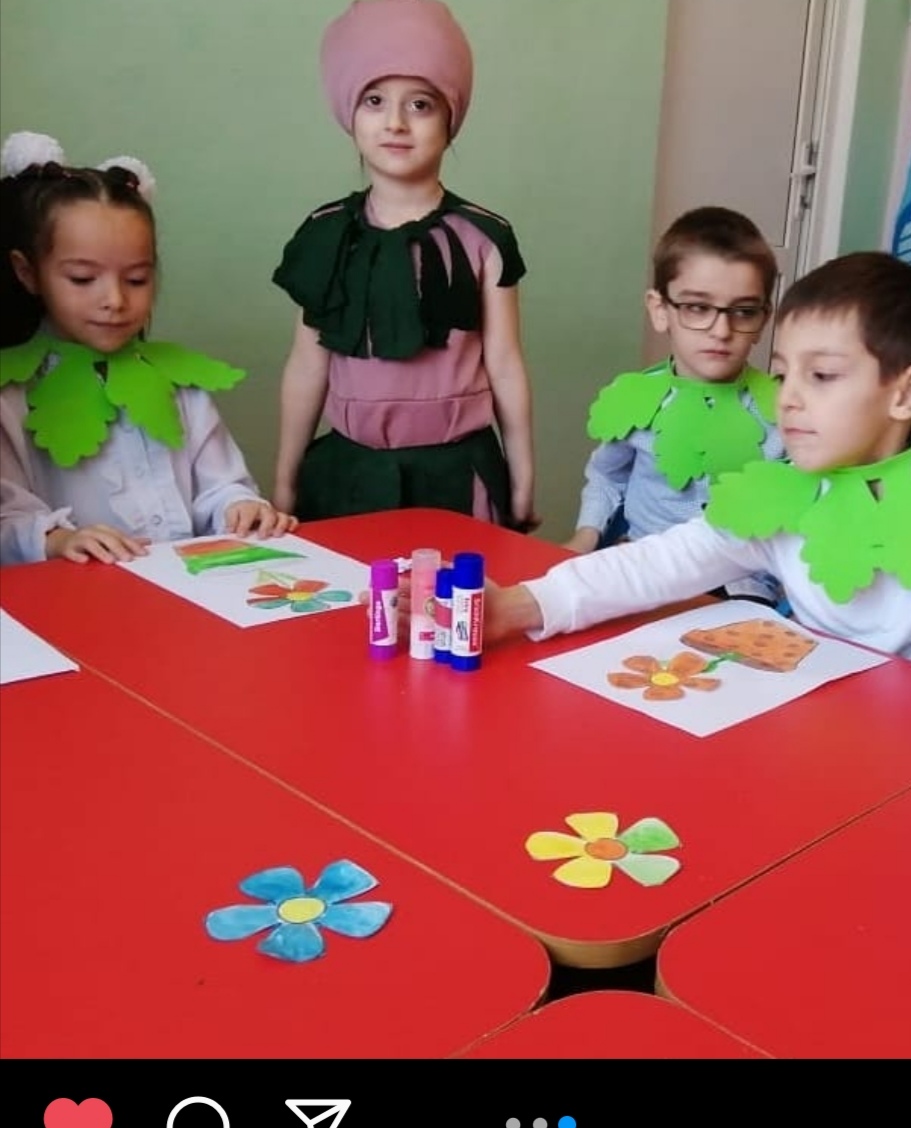 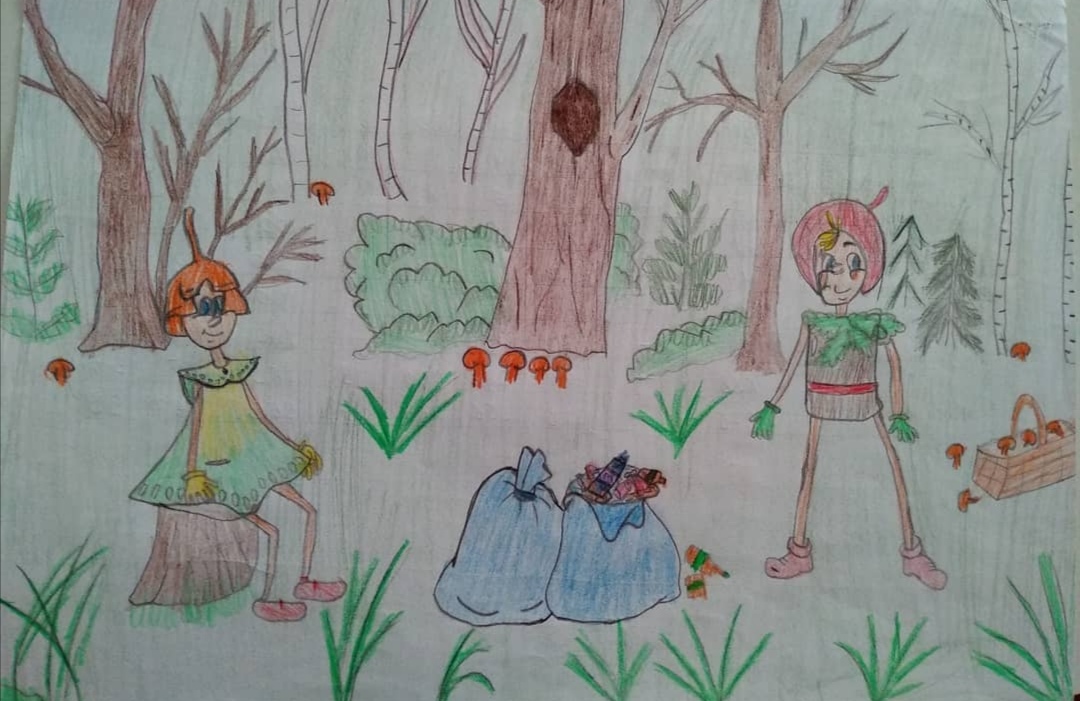 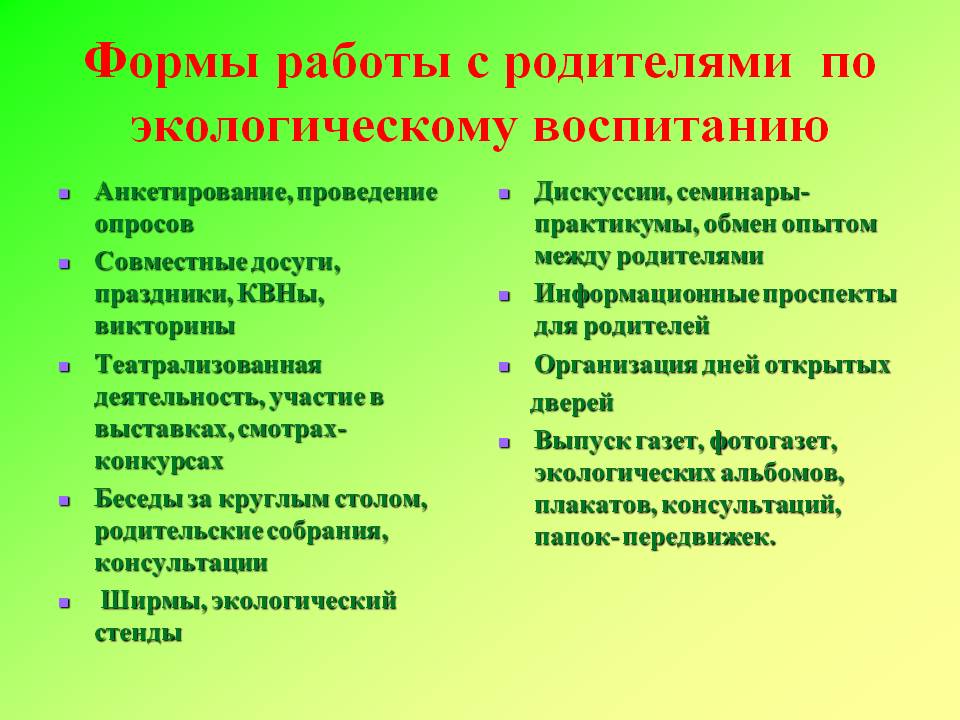 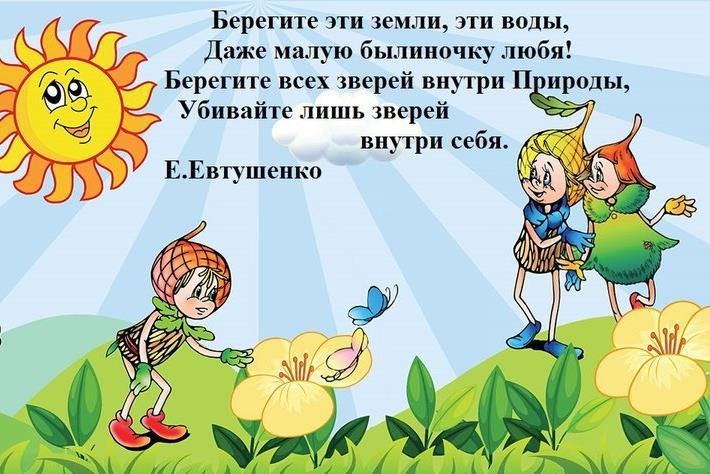 Спасибо за внимание